L’escargot (pour les droitiers)













Tire 5 fois et additionne les points gagnés.
L’entonnoir













Tire 5 fois et additionne les points gagnés.
2 points
1 point
1 point
2 points
3 points
L’escargot (pour les gauchers)













Tire 5 fois et additionne les points gagnés.
La tortue













Tire 5 fois et additionne les points gagnés.
3 points
2 points
2 points
3 points
1 point
Les quilles













Chaque bouteille couchée rapporte 1 point.
Lance 3 fois et additionne les points gagnés.
Le cercle (pour les gauchers)













Contourne le plot par la gauche pour gagner 1 point..
Lance 3 fois et additionne les points gagnés.
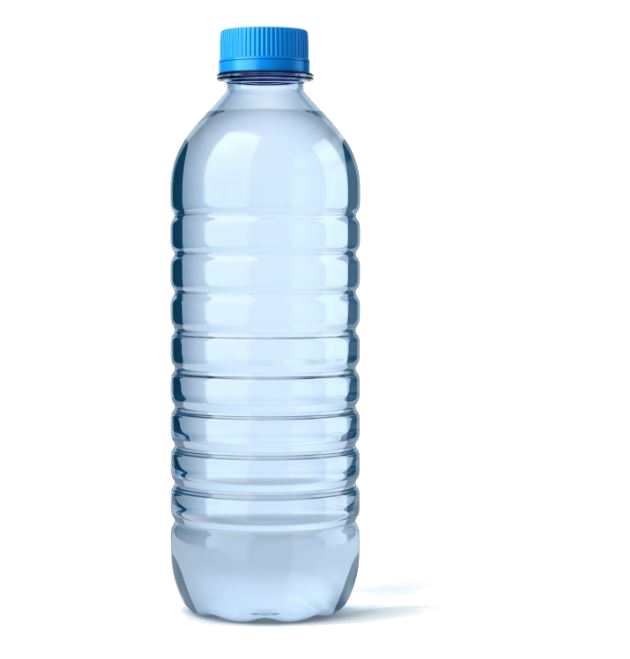 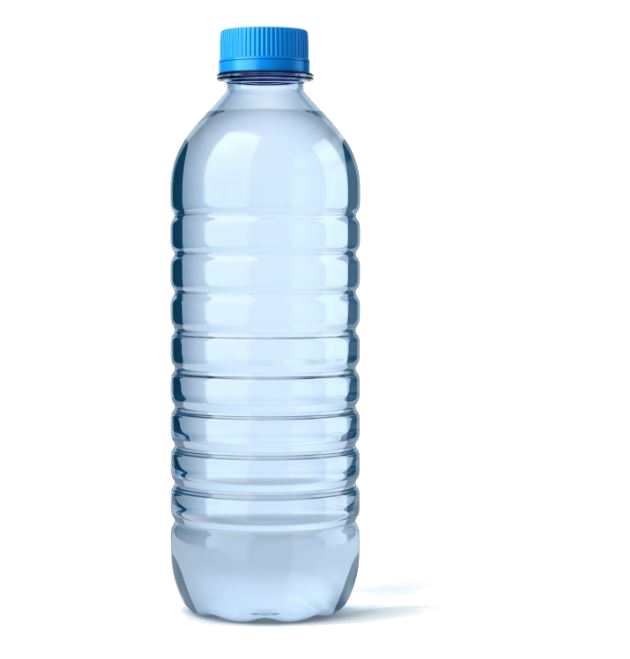 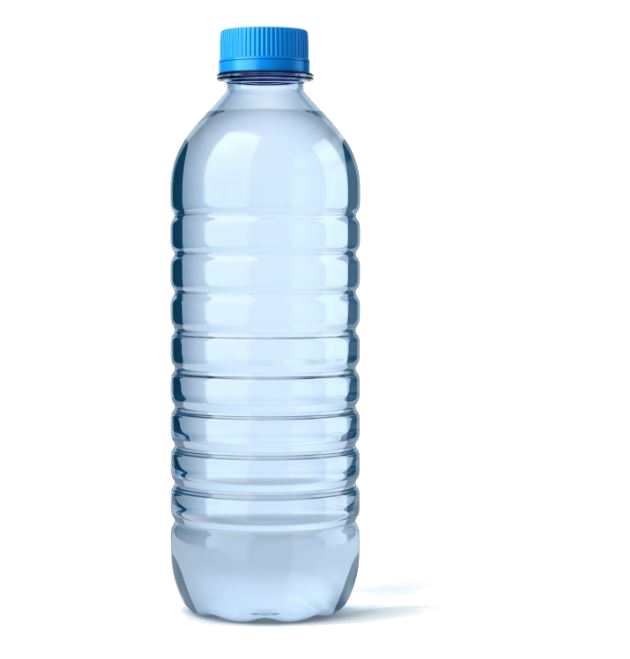 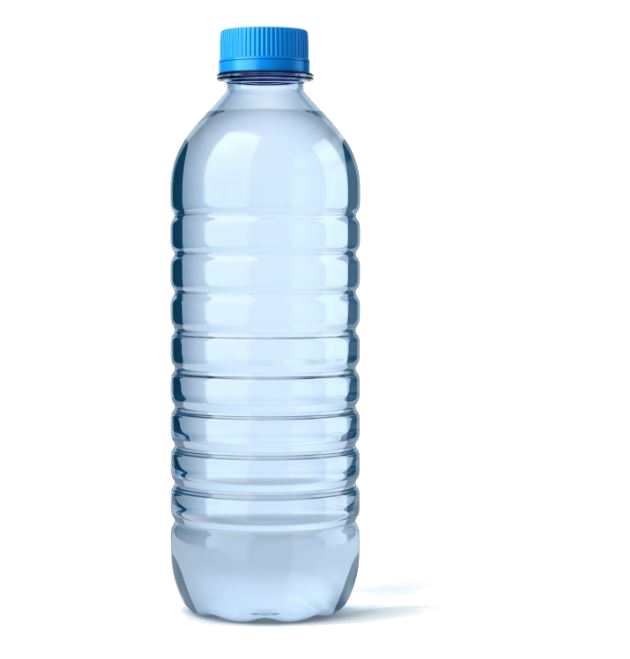 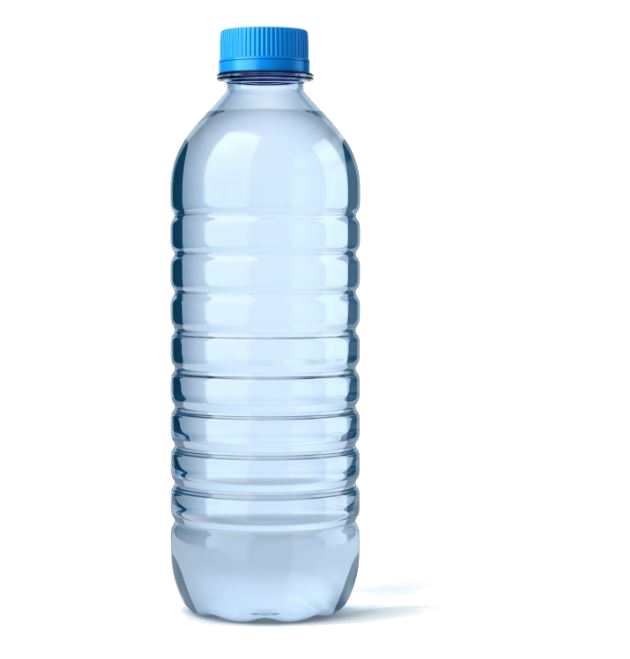 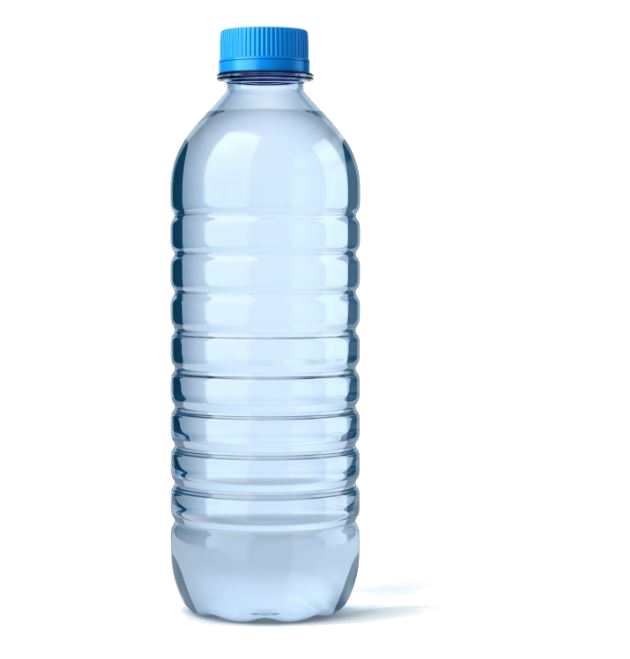 Le soldat (pour les gauchers)













Chaque bouteille couchée rapporte 1 point.
Lance 3 fois et additionne les points gagnés.
Le cercle (pour les droitiers)













Contourne le plot par la droite pour gagner 1 point.
Lance 3 fois et additionne les points gagnés.
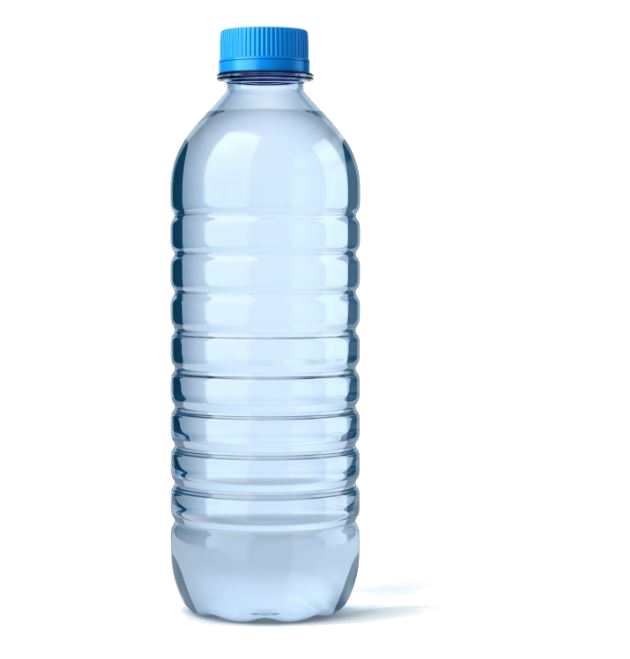 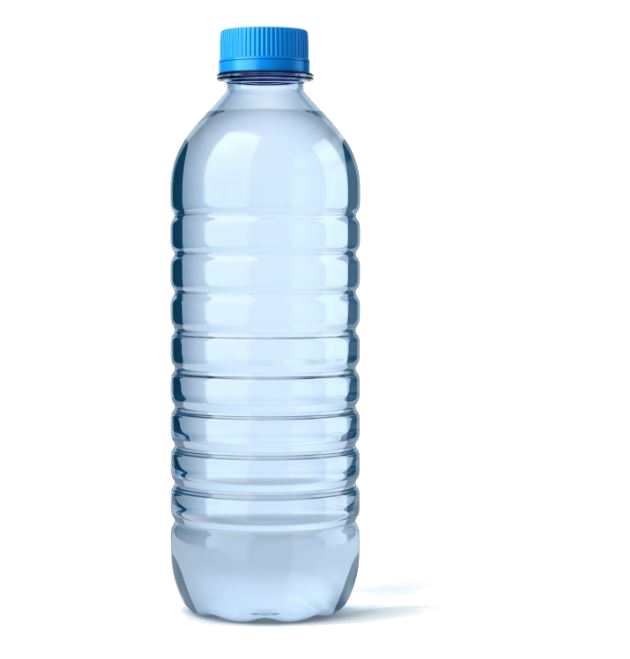 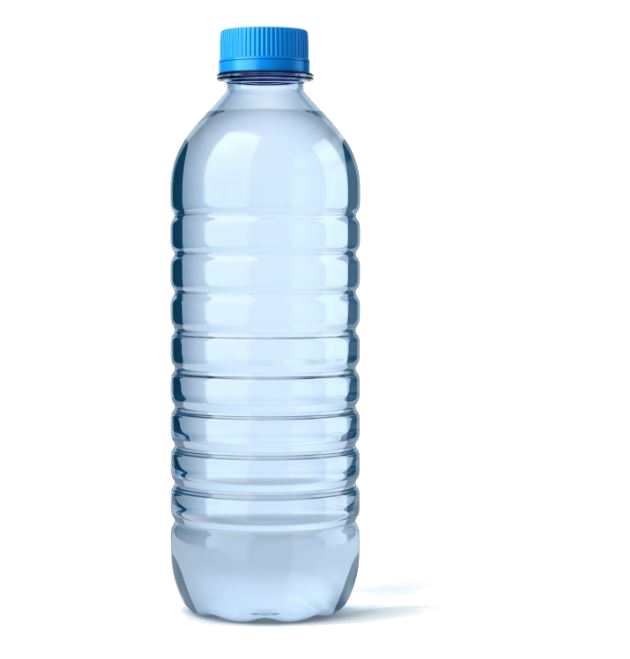 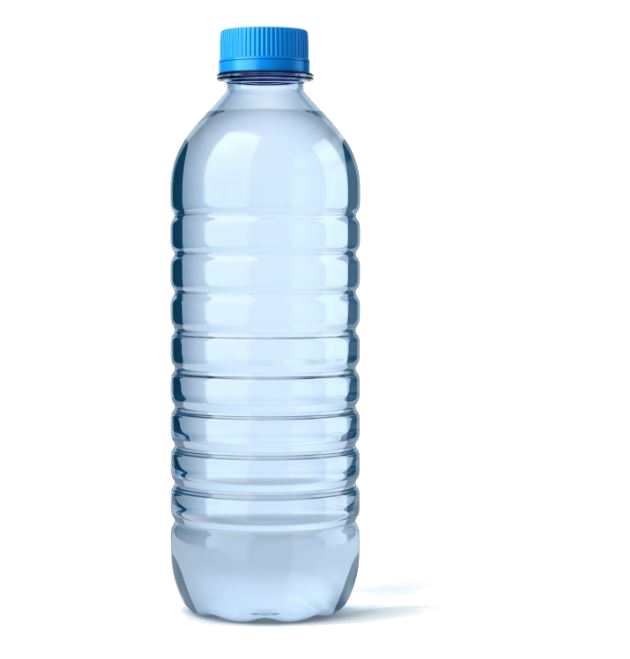 Le soldat (pour les droitiers)












Chaque bouteille couchée rapporte 1 point.
Lance 3 fois et additionne les points gagnés.
L’averse














Passer entre les bouteilles sans les faire tomber donne 1 point.
Lance 4 fois et additionne les points gagnés.
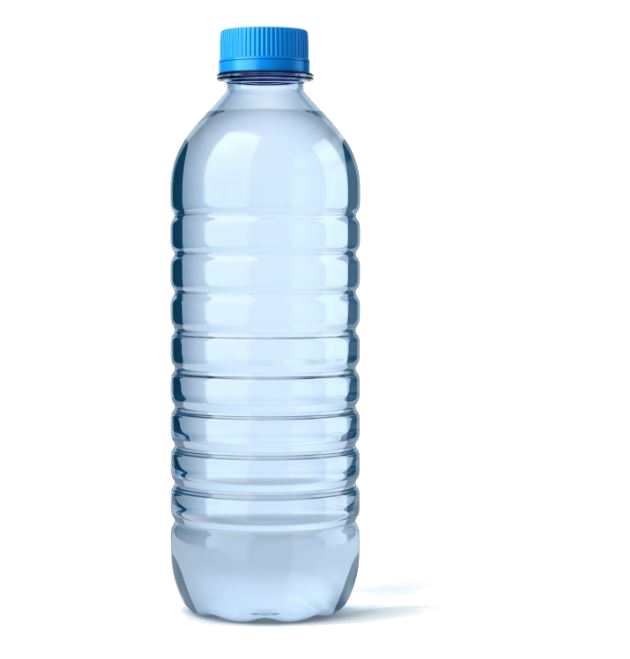 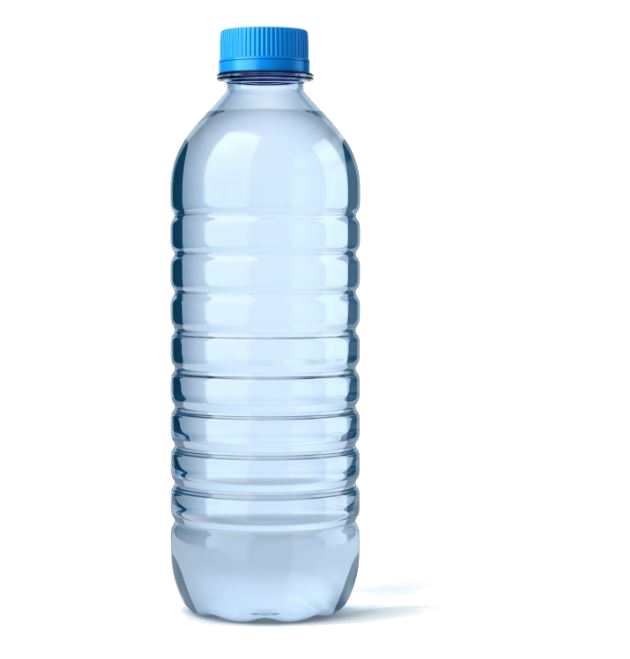 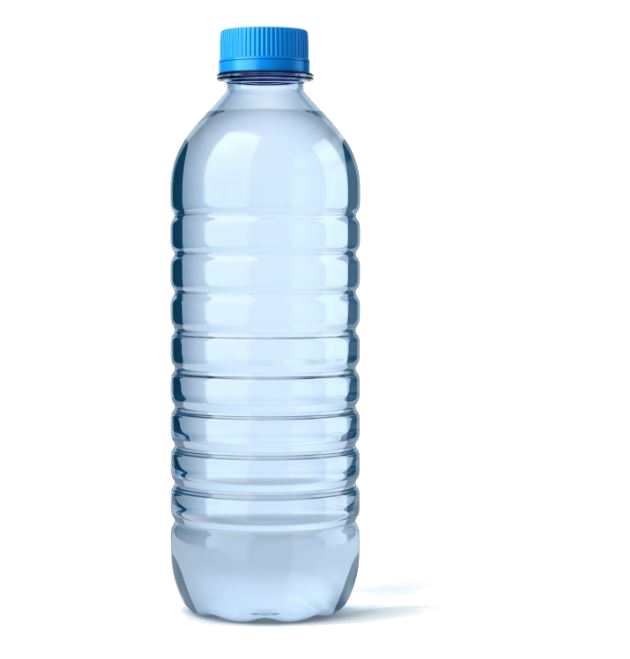 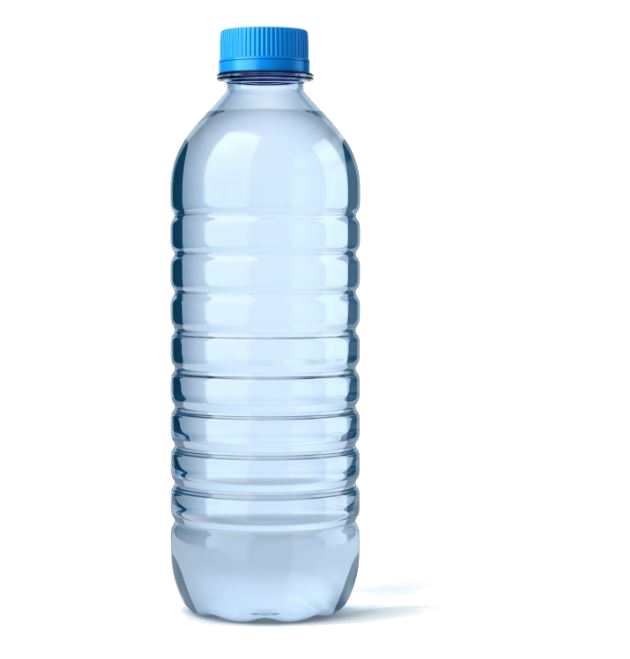 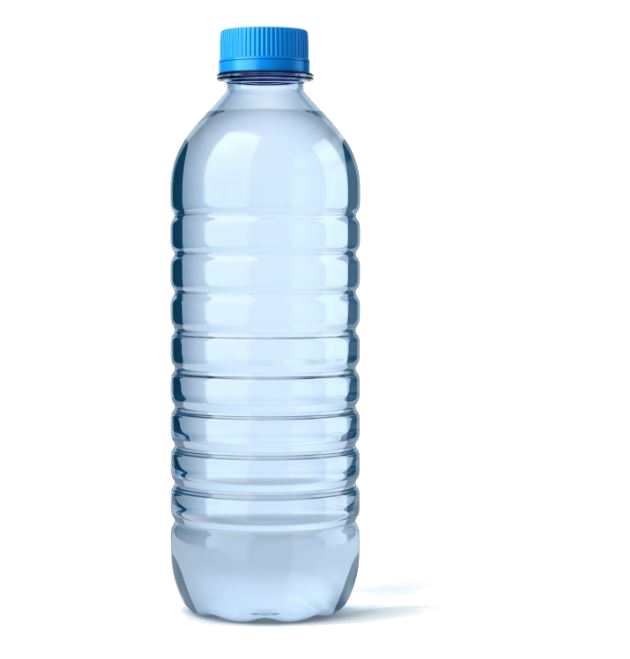 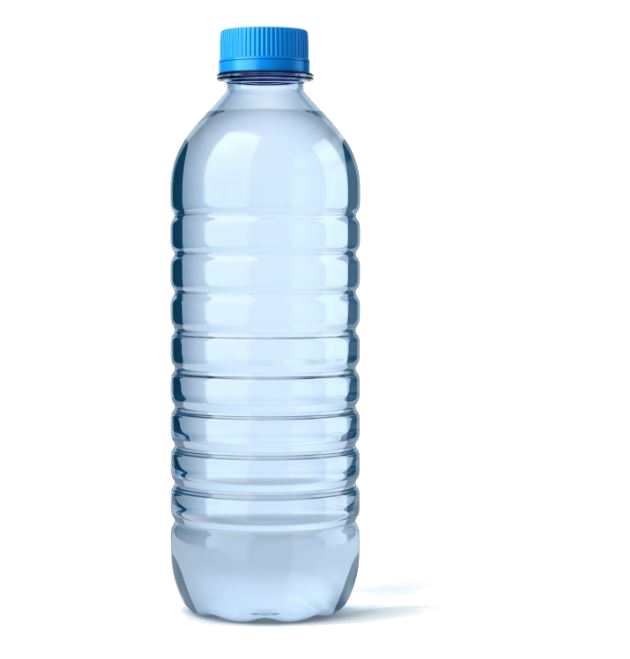 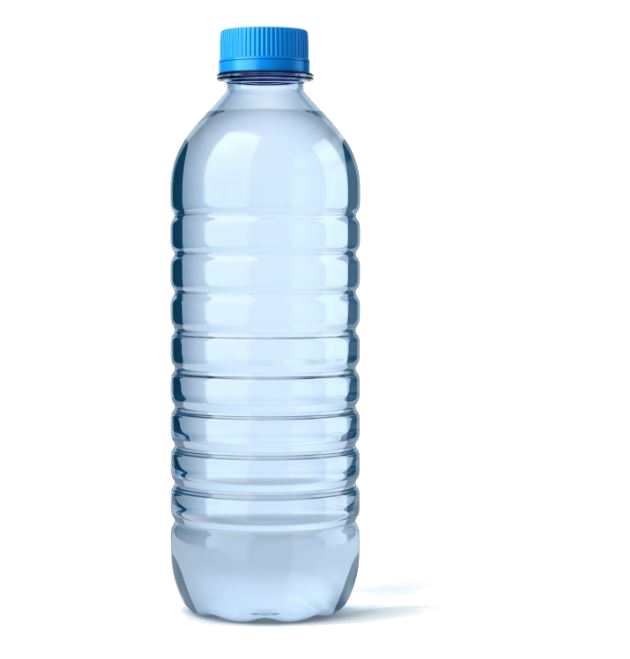 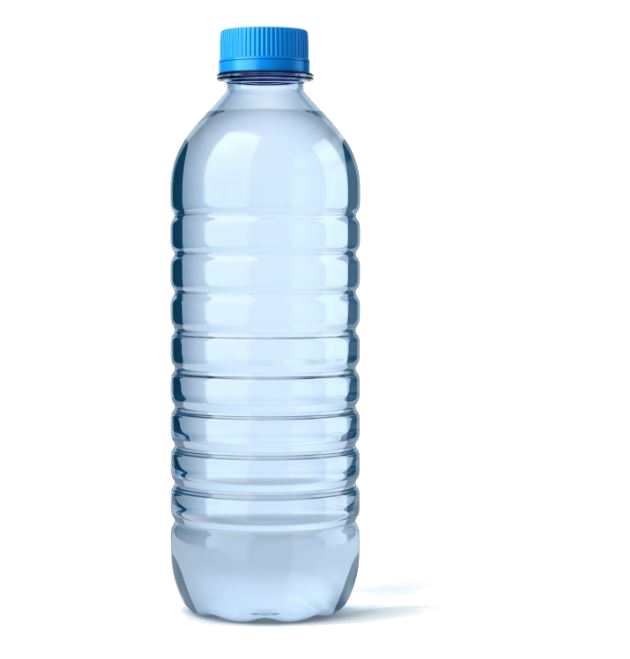 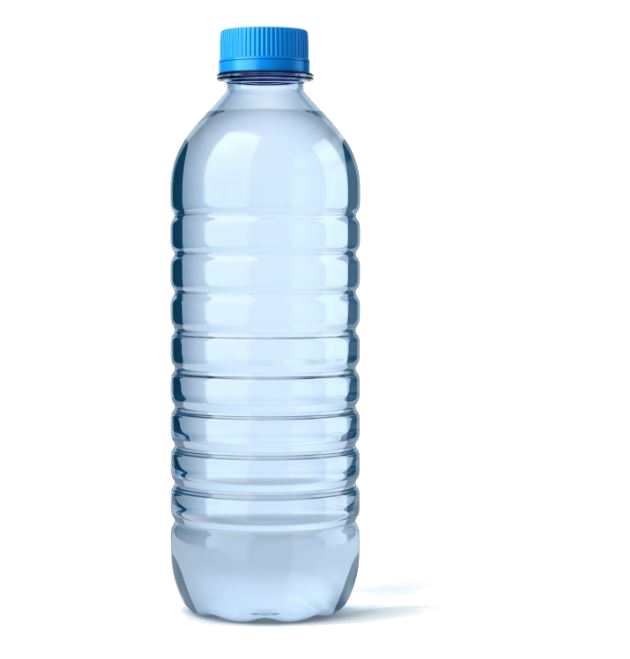 Le couloir












Lance 5 fois dans le couloir et additionne les points gagnés.
La balle au mur














Pousse le ballon pour qu’il touche le mur. Tu gagnes alors 3 points. 
Lance 5 fois et additionne les points gagnés.
1 point
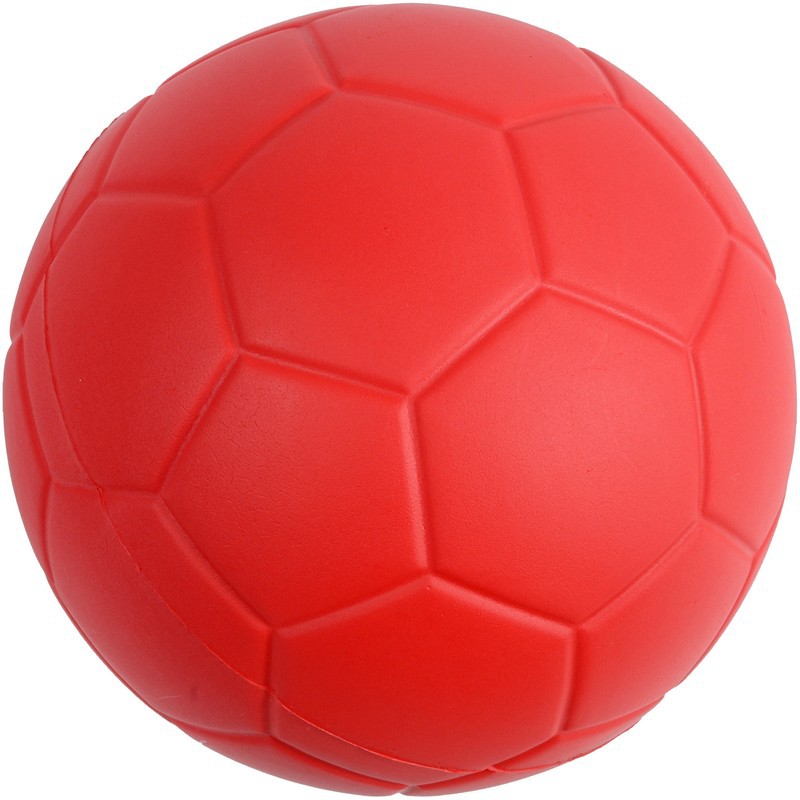 Le frisbee (pour les gauchers)















Rattraper  l’anneau sans bouger les pieds rapporte 4 points.
Lance 5 fois et additionne les points gagnés.
Le frisbee (pour les droitiers)















Rattraper  l’anneau sans bouger les pieds rapporte 4 points.
Lance 5 fois et additionne les points gagnés.